ГБОУ СОШ №619
Калининского района

«МНОГОГРАННАЯ РОССИЯ»
АНГЛИЙСКИЙ В МОДЕ
Лапина Таисия
6б класс
Научный руководитель:
Ченаш Мария Сергеевна
Санкт-Петербург
2017 год
Основные задачи1) Обозначить основные этапы заимствования слов в категории «Одежда. Мода» из английского языка, установить причины. 2) Проанализировать пути появления новой лексики в данной категории на современном этапе. 3) Проанализировать частоту и разнообразие употребления заимствований в данной категории в повседневной жизни. 4) Установить, какова роль заимствований в данной категории в современном русском языке.
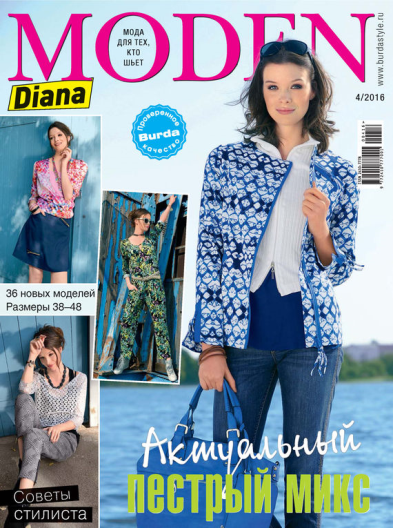 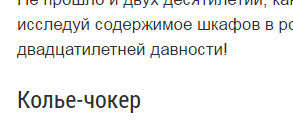 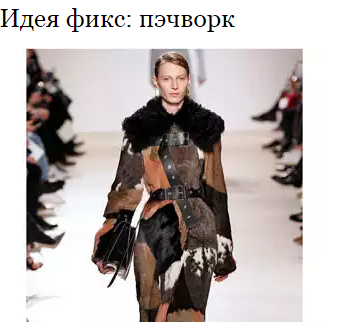 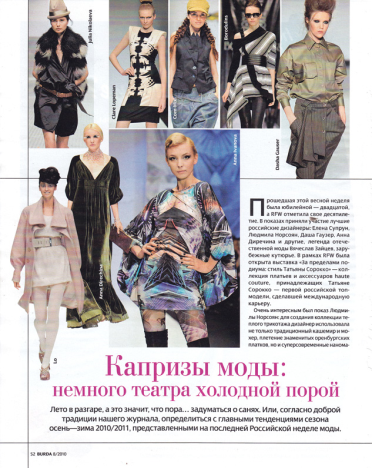 ЦЕЛЬ РАБОТЫ:изучить степень
проникновения в
русский язык 
англоязычной лексики
в категории
«Одежда/Мода»
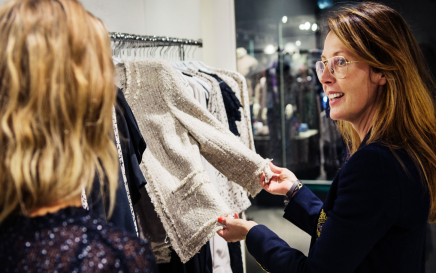 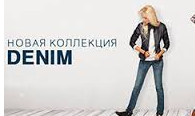 Названия предметов одежды и обуви
Категория
«ОДЕЖДА/МОДА»
Объект исследования;тематическая классификация
Силуэты
Материалы
Описание одежды
Стили одежды
Тематическая классификация
По степени освоенности
По времени заимствования
Способы классификации
2000-е годы
Опрошено: 116 человек 
(61-девушки, 55-юноши)
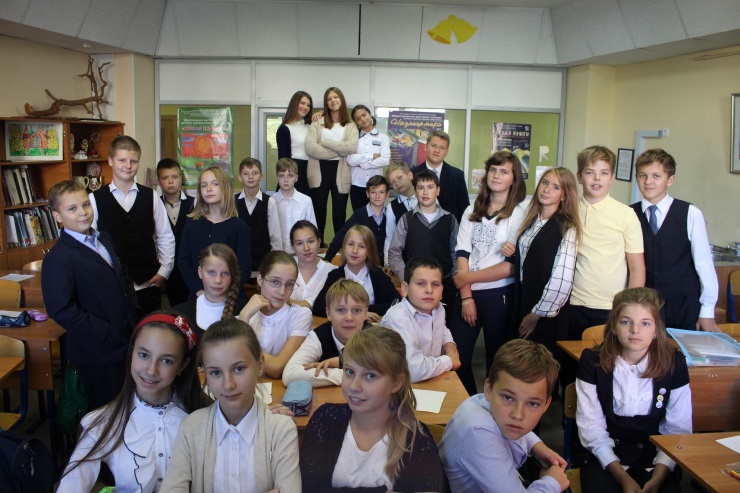 ОПРОС учащихся школы 619
Заимствования из…
Девушки
Юноши
Итоги опроса
61 ЧЕЛОВЕК; 42 ВИДА ОДЕЖДЫ,ОБУВИ И АКСЕССУАРОВ
55 ЧЕЛОВЕК; 
36 ВИДОВ ОДЕЖДЫ,ОБУВИ И АКСЕССУАРОВ
Предпочтения: 
 джинсы (рваные) 46
 футболка 27
 кеды 23    
кроссовки 19
Предпочтения:
 джинсы 31    
 футболка 25     
 кроссовки 15    
 кепка 11
Пуловер

Монки

Оксфорды

Шоу-рум

Гламур

Кежуал

Шопер

Худи
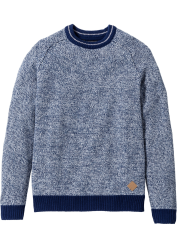 Свитшот

Хэнд-мейд

Слипоны

Найки

Лукбук

Тренд

Маст-хэв
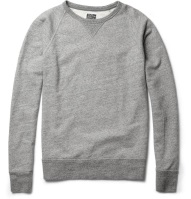 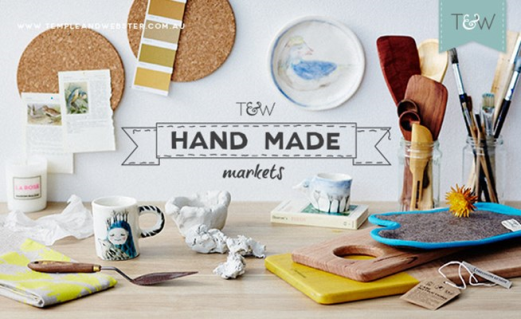 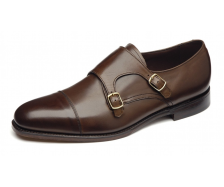 Опрос № 2
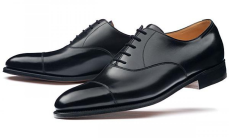 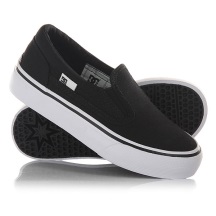 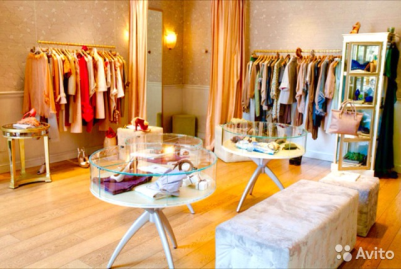 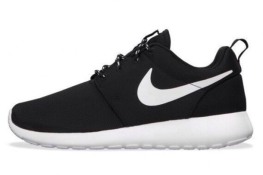 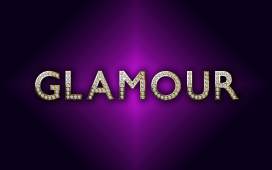 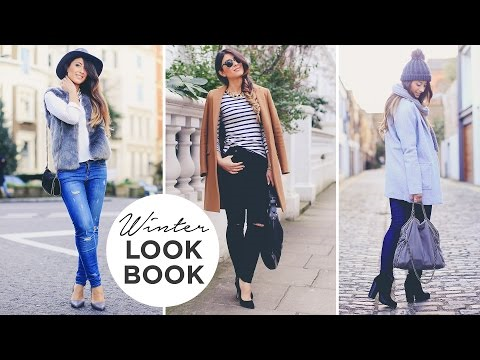 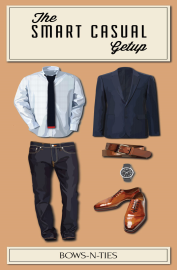 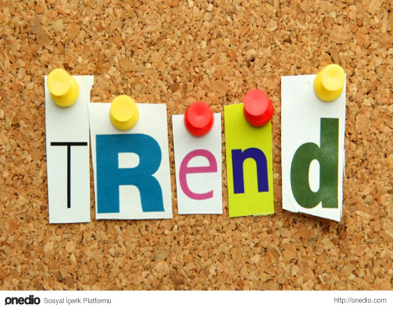 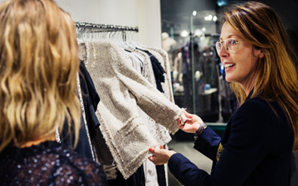 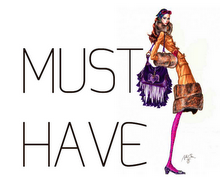 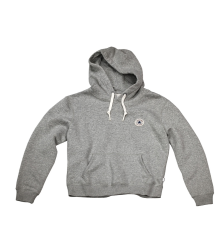 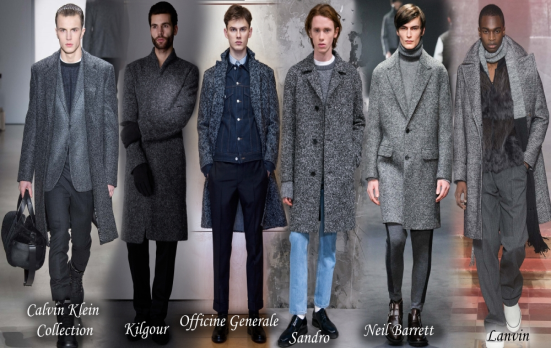 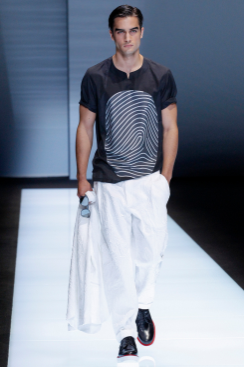 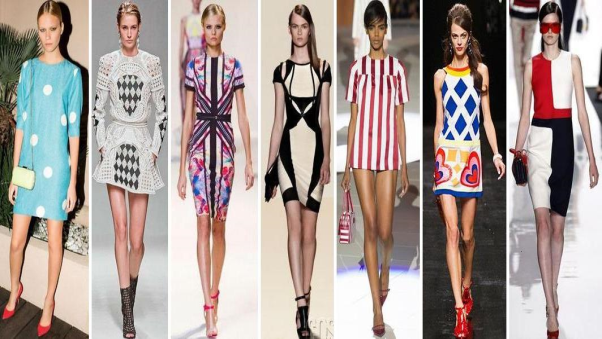 ОСНОВНЫЕ ВЫВОДЫ
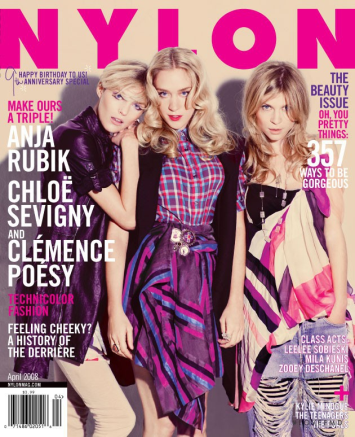 Динамичное пополнение словаря в категории «Одежда/Мода».
Появление новых тематических блоков.
Подростки не стремятся активно использовать новые заимствования.
Необходимо продолжение исследования (уделить больше внимания частным вопросам)
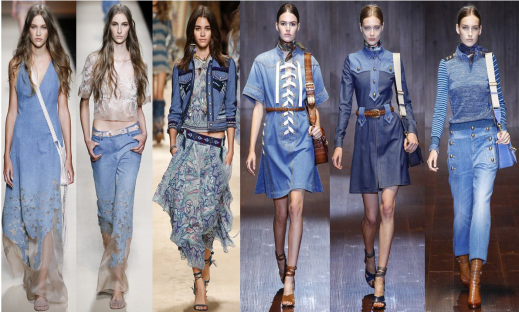 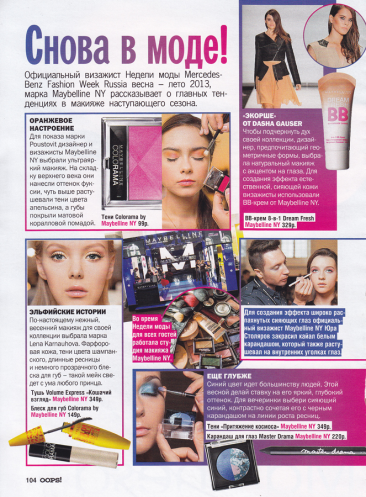 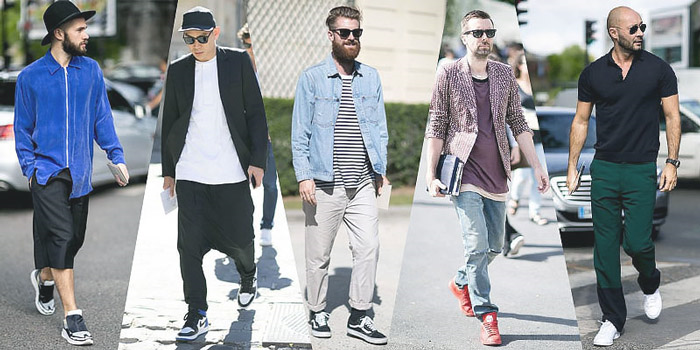 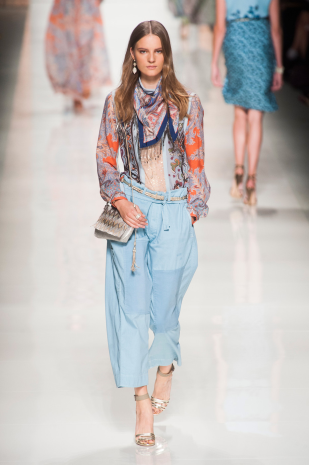 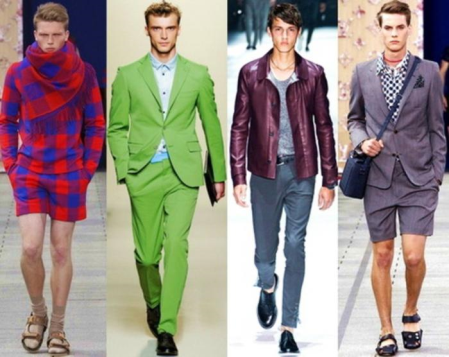 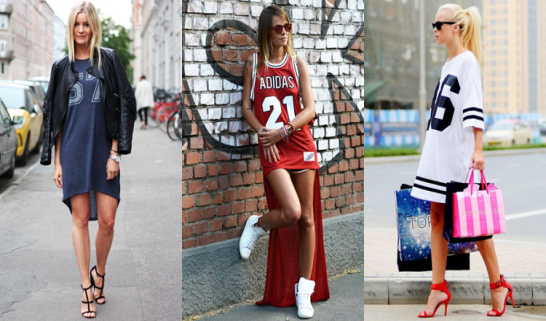